Child Sexual Abuse
Juhayna Ajami, PsyD
Licensed Clinical Psychologist 
PSY27518
[Speaker Notes: I’m going to be talking about child sexual abuse, an uncomfortable but very important topic. I’m going to be sharing some education about the topic as well as information on how to best protect children from being victimized.]
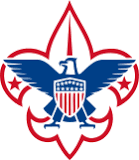 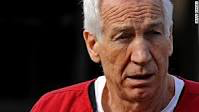 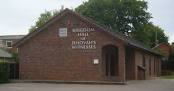 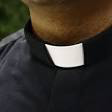 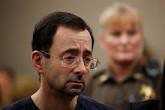 [Speaker Notes: I want to start off with some headlines of high profile cases of child abuse in recent years. In all of these cases, you have people who are very highly regarded and respected in the community, people who are beloved by children and adults alike, who have committed the most heinous and horrific crimes. I’m starting off with this information to show that the threat to our children can come from people we love, respect, and admire and that they can use that admiration and love to exploit entire communities.]
[Speaker Notes: This chart sums up one of the most important pieces of information I’m going to share here today and it pertains to the identity of perpetrators. As you can see, contrary to what most people believe, 93% of perpetrators are known to the victim. People tend to think that perpetrators are odd looking men with trench coats lurking in corners of playgrounds but that is not the case. 59% are acquaintances, 34% are family members, and only 7% are strangers. When we say acquaintances, these could be friends, teachers, nannies, babysitters, organization leaders or staff, church or other religious org leaders, etc. Family members includes parents, cousins, uncles, aunts..etc.]
Facts & Stats
1 in 5 girls and 1 in 20 boys is a victim of child sexual abuse.
Most vulnerable between ages of 7 and 13.
Nearly 40% are abused by older or larger children.
60% of victims never tell anyone
Non-contact abuse 
Most sex offenders deny their crimes
The vast majority of allegations are true 

https://victimsofcrime.org/media/reporting-on-child-sexual-abuse/child-sexual-abuse-statistics
[Speaker Notes: Here are other important facts. According to research, 1 in 5 girls and 1 in 20 boys is a victim of child sexual abuse, however, it is important to also recognize that many children never disclose the abuseor families don’t report to the authorities so there are a lot of unreported cases. 
Children are most vulnerable between the ages of 7 and 13. 
Nearly 40% are abused by older or larger children, so could be friends, classmates, cousins, etc. 40-80% of juvenile sex offenders have themselves been victims of abuse.
60% of victims never tell anyone and this could be for various reasons we will discuss later
Sexual abuse does not always have to mean contact crimes. Could be watching children undress for sexual gratification, exposing themselves to children, showing them pornography
Most sex offenders deny their crimes. This is important to remember if a child makes a disclosure and you ask the accused who then denies it. It is most likely that the child is being truthful here.
The vast majority of allegations made by children are true]
Myths
“Stranger danger”
S/he is only a child and won’t remember 
All children who are sexually abused will become emotionally disturbed
Boys are rarely abused
If mothers are around, no one can harm their child
If a parent is close with a child, they can tell if something is wrong, the child would disclose to the parent, and/or the parent would believe immediately
At least he/she wasn’t…
Profession 
Sex offender treatment doesn’t work 

From Working with Non-Offending Parents of Sexually Abused Children. Kim Stolow, Lynne Einhorn, & Sylvie Snyder. Dorothy B. Hersh Regional Child Protection Center.
[Speaker Notes: Stranger danger – We teach kids to be cautious around strangers but we don’t really teach them about how to handle unwanted interactions from people they know and love. Most people also have this idea that they could tell if a person looks like a sex offender. I promise you they look like all of us and as I mentioned earlier, rarely are they strangers. 
We think that children won’t remember or will get over it in time but I can tell you from experience that is certainly not the case without getting help and support. The effects of CSA can be lifelong and impact various areas of a person’s life. We will discuss that in more detail shortly 
On the other hand, just because a child was victimized does not mean they will struggle throughout their lives. Various factors play into a child’s ability to overcome this sort of hardship (including family support and MH treatment) 
It is unfortunate that most people assume that boys are rarely abused and if they are, they’re only abused by boys. Boys are abused at an alarming rate as well and can be abused by both males and females, both children and adults. It is estimated that women are the abusers in about 14% of cases reported among boys and 6% of cases reported among girls.
It is also assumed that if a mother is around no one can harm her child. That’s unfortunately not the case as there have been cases where a child is abused in the same room as the mother without her knowledge. 
Or we also want to believe that a parent can tell if their child was abused or the child would tell them immediately if they have a close relationship, however various factors play into this. Many children wait months or years before disclosing. May think they won’t be believed or feel embarrassed, or they don’t want to get the perpetrator in trouble if they care for them, or the community or family thinks highly of them. Children may sometimes even deny that the abuse occurred despite evidence to the contrary. Children may think they did something wrong and will get in trouble. Afraid of being sent away to a foster home. Threatened by the abuser. Believing their parents will be mad at them for causing the abuse. Afraid of losing their mother’s love. Feel they participated in the abuse by not telling sooner. Ashamed and conflicted because their body responded to the sexual stimulation.  It’s not a sign of a poor parent-child relationship. And other times, despite loving the child, a parent finds it so incredibly difficult to believe that someone could have harmed their child so they are in denial. This is especially true in cases of incest or when the perpetrator is loved by the family. Does not mean this is a bad parent but it can take them some time to accept what happened. What matters most in this case is that the parent realizes their mistake, believes the child, and take the necessary steps to protect them immediately. 
Sometimes the abuse is minimized.  Although some behaviors seem worse than others, it’s important to remember that to the child, abuse is abuse. You might say “at least she wasn’t raped” or ”it was only fondling.” it’s adults who think of sex as related primarily to intercourse, that kissing or fondling is not “sex.” To the child, the real abuse is not the physical touching but what it means. It is the manipulation and deceit, the stealing of innocence, the betrayal that is most damaging. 
Another thing I want to say here is that we want to believe that people in helping professions wouldn’t harm children but research has shown that some offenders choose their profession (e.g. becoming clergy, teaching, child care) because it gives them easier access to children. So it’s important to not assume that because someone is a Quran teacher or a well-liked babysitter than means you should dismiss any concerns. 
Lastly, the community tends to write off sex offenders as people that should just be locked up and that treatment does not work for them. That is not the case. There are different types of sex offenders and some of them are individuals who are struggling a great deal with their own histories of trauma and victimization and feel a great deal of remorse and regret for their actions. Some don’t feel this way and are predatory. Either way, however, treatment is a very important component in prevention. I’m saying this to you here because if you do come across someone personally or professionally who has committed such a crime and you are hesitant about addressing the issue, especially if they’re saying they’ll promise to never do it again and you feel a great deal of love and/or respect for them, I want you to consider that they need to be in treatment to truly make sure they don’t engage in this behavior again. This is for their good and for the greater good of the community as well. I promise you treatment does work and it’s the only way to keep our communities safe. And marrying them off or sending them out of town is NOT treatment and puts other people at risk. Treatment can include medication, individual, and group psychotherapy and I can share some more detailed information about treatment afterwards if anyone is interested.]
Grooming
Identifying and targeting the victim 
Gaining trust and access 
Playing a role in the child’s life
Isolating the child 
Creating secrecy around the relationship
Initiating sexual contact 
Controlling the relationship 

“Note that this is not common in all cases of CSA; in many scenarios, there is NO grooming or trust at all, only coercion and fear”
https://victimsofcrime.org/media/reporting-on-child-sexual-abuse/child-sexual-abuse-statistics
[Speaker Notes: What is grooming?  A process whereby the perpetrator gains access to and abuses a child. It involves an imbalance of power and elements of coercion and manipulation. The motivation and intent is to sexually exploit the child and it happens through a process of gradual desensitization. It involves the child as well as their caregivers and sometimes the community at large.  

I’m going to go through the steps involved here in more detail:

Identifying and targeting the victim - Vulnerable kids (broken homes, neglected, busy parent, children with disabilities)
Gaining trust and access - Special attention, a sympathetic ear, games, gifts, buy them food, etc. 
Playing a role in the child’s life - Makes the child feel like they are the only one who fully understands the child or meets the child’s needs in a particular way. 
Isolating the child - Offering rides (dropping them off after school), overnight trips, personal lessons, telling the caregivers that they need special individual lessons  
Creating secrecy around the relationship – secret communications, threats (don’t tell anyone about our little secret or else..). 
Initiating sexual contact - may begin with non-sexual contact to gradually desensitize the victim (wrestling, touching leg, taking a shower together in the locker room). 
Controlling the relationship – Instill fear about disclosure, telling them they won’t be believed, making them feel like it’s their fault (because the child is actually enjoying parts of this relationship and the perp makes sure of that because it makes it less likely for the child to tell and for anyone to doubt that something inappropriate is going on)]
How do I know if my child is being abused?
Normal behavior vs abnormal sexual behavior
STDs
Withdrawal, fear, depression, unexplained anger and rebellion 
Witnessed
Use of alcohol or drugs at an early age 
Chronic stomach pain and headaches 
Physical findings 
UNCOMMON
Disclosure
[Speaker Notes: What is Abnormal sexual behavior?
Cannot be redirected
Sexual knowledge inappropriate for their developmental level
Simulates adult sexual acts 
Manipulates or forces other child to allow or engage in inappropriate touching
Talks/acts in a sexualized manner with unknown adults
Physical contact with adult causes excessive agitation to child or adult
Sexual behavior involving coercion or force]
How does it affect children?
Short term: Regressive behaviors, sleep disturbances, eating problems, behavior and/or performance problems at school, and unwillingness to participate in school or social activities.
Long-term:
Substance abuse
Dissociation 
Depression, Anxiety, PTSD symptoms, suicide attempts, eating disorders
Physical health problems 
Difficulties in adult relationships and adult sexual functioning. 
Anger at the abuser, at adults who failed to protect them, and at themselves for not having been able to stop the abuse.
Those with a prior history of sexual victimization are extremely likely to be re-victimized.
[Speaker Notes: For some victims, events that happen following the sexual abuse can be almost as damaging as the abuse itself. Not being believed, having to go through the legal system. IN fact, Sexually abused children who keep the abuse a secret or who “tell” and are not believed are at greater risk form emotional, social, and physical problems, often lasting into adulthood (https://www.d2l.org/education/5-steps/step-1/)

Physical health problems: Adults with a history of child sexual abuse are 30% more likely than their non-abused peers to have a serious medical condition such as diabetes, cancer, heart problems, stroke, or hypertension.

Re-victimization: The re-experiencing symptoms can lead to a repetition compulsion where the failure to accommodate to a traumatic experience may lead to a subconscious drive to reenact the experience—an attempt to achieve a sense of mastery over the original trauma (Van der Kolk, 1989). Also consider that they can abuse substances which make them more likely to end up in dangerous situations.]
How can I protect my child from abuse?
Carefully screen 
Don’t ignore suspicious behavior
Let your child make his/her own decisions about giving and receiving affection
Issue of respecting and obeying adults 
Naming body parts 
Pay attention to your child when he/she does not want to be alone with a certain person
Take advantage of everyday opportunities to talk to your child about prevention
Don’t scold or laugh at your child for telling you a secret
Develop open communication
Don’t disbelieve a child if they tell you they’re being abused 
From Working with Non-Offending Parents of Sexually Abused Children. Kim Stolow, Lynne Einhorn, & Sylvie Snyder. Dorothy B. Hersh Regional Child Protection Center.
[Speaker Notes: You want to carefully screen people who are in contact with your child. Do not assume that because of their profession or community standing that they are automatically safe. 
Even if they are the most respected and beloved teacher or leader, do not ignore suspicious behavior. 
You don’t want to force your child to kiss and hug and sit on someone’s lap just because YOU feel comfortable with them. If your child doesn’t want to, listen to your child. I’m not saying that if your child doesn’t want to hug someone that means the person is dangerous, we all know kids sometimes just don’t feel like it or they’re shy and that’s completely fine. But what you’re teaching them by letting them make their own decisions about this is that if God forbid they do come across someone that they really don’t feel safe with, they can feel confident to set a boundary. 
Similarly, we teach our kids to always respect and obey elders which is in general an important thing but we also want to teach them that if they feel unsafe with someone they can absolutely disobey them and feel confident doing so. That just because they’re a child does not mean that their thoughts and feelings are any less valuable or any less worthy of respect. 
We tend to give cutesy names to body parts when we’re talking with children but consider that if something were to happen to a child and they are disclosing to someone that is not familiar with this terminology, they won’t know what they’re talking about. And don’t assume that your child will always tell you first because it could be someone you love and respect (family member, friend, community leader) so they may be afraid to tell you.
If your child appears very distraught around a particular person and does not want to be alone with them, listen to them. 
Talk to your child about prevention, teaching them that no one can touch them in certain places, that they should immediately tell if something makes them uncomfortable. There are tons of books out there on this topic, one I saw the other day was called C is for Consent. 
You want to always be open to whatever your child wants to tell you. If they say they have a secret to tell you don’t dismiss it because they could be testing the waters. 
Tell your child that they can talk to you about absolutely anything at any time so they feel safe coming to you. Mind you that this is also important to keep the community safe because if your child sees something going on with another child and they feel safe talking to you about it, you could be in a position to protect someone else that maybe doesn’t have someone to look out for them.
Finally, believe a child if they tell you something is going on. In most cases they’re telling the truth and the cost of disbelieving them is much higher than the cost of believing and finding out that it was a false accusation. 





When a parent does not believe the child or blames the child for the abuse or the consequences of the abuse, the child is more likely to recant.]
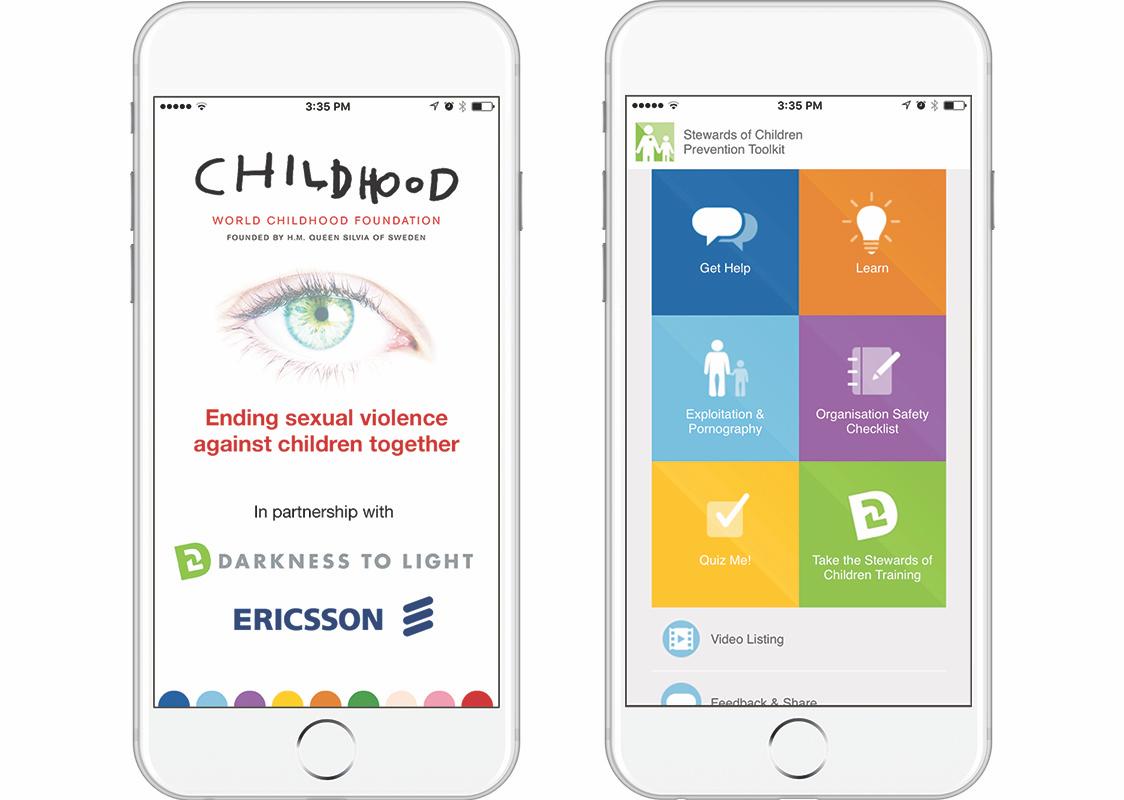 Stewards of Children Prevention Toolkit App
[Speaker Notes: Darkness to Light - “The 5 Steps to Protecting Our Children™ is an introductory guide to help adults protect children from sexual abuse. Using an evidence-informed approach, these guidelines provide simple and practical actions you can take to prevent, recognize, and react responsibly to child sexual abuse.”
http://www.d2l.org/education/5-steps/
Stewards of Children Prevention Toolkit App: To address this epidemic, Childhood USA together with Darkness to Light and Ericsson developed a mobile application: Stewards of Children Prevention Toolkit. This tool is the first-of-its-kind mobile app that will equip adults with the skills and resources necessary to recognize, prevent, and respond to child sexual abuse.
http://www.socapp.org]
Mandatory Reporting
Report suspected abuse to the authorities 
Can be anonymous 
https://www.cde.ca.gov/ls/ss/ap/childabusereportingguide.asp
Resources
Inshaykhsclothing.com
Darkness to Light is a non-profit organization dedicated to helping child victims of sexual abuse and adult survivors. They have a network of service providers as well as a toll free help line.
NATIONAL CHILD SEXUAL ABUSE HELPLINE 1-866-FOR-LIGHT 
http://www.d2l.org/education/5-steps/
Children's Advocacy Center is a non-profit organization that provides training, prevention, and treatment services to fight child abuse and neglect.
https://www.nationalcac.org/find-a-cac/
VictimConnectNational Hotline for Crime Victims1-855-4-VICTIM (1-855-484-2846)
National Child Abuse Hotline1-800-422-4453
Rape, Abuse & Incest National Network (RAINN) – rainn.org 
National Sexual Assault Hotline & Live Chat: 800-656-4673 online.rainn.org
Sources
United States Department of Health and Human Services, Administration for Children and Families, Administration on Children, Youth and Families, Children’s Bureau. Child Maltreatment Survey, 2016 (2018).
Department of Justice, Office of Justice Programs, Bureau of Justice Statistics, Sex Offenses and Offenders (1997).
David Finkelhor, Anne Shattuck, Heather A. Turner, & Sherry L. Hamby, The Lifetime Prevalence of Child Sexual Abuse and Sexual Assault Assessed in Late Adolescence, 55 Journal of Adolescent Health 329, 329-333 (2014)
Department of Justice, Office of Justice Programs, Bureau of Justice Statistics, Sexual Assault of Young Children as Reported to Law Enforcement  (2000).
H.M Zinzow, H.S. Resnick, J.L. McCauley, A.B. Amstadter, K.J. Ruggiero, & D.G. Kilpatrick, Prevalence and risk of psychiatric disorders as a function of variant rape histories: results from a national survey of women. Social psychiatry and psychiatric epidemiology, 47(6), 893-902 (2012).
United States Department of Health and Human Services, Administration for Children and Families, Administration on Children, Youth and Families, Children’s Bureau. Child Maltreatment Survey, 2016 (2018).
https://www.rainn.org/statistics/children-and-teens
http://www.d2l.org/the-issue/statistics/
http://www.d2l.org/wp-content/uploads/2017/01/Statistics_7_Signs_What-to-do.pdf
Working with Non-Offending Parents of Sexually Abused Children. Kim Stolow, Lynne Einhorn, & Sylvie Snyder. Dorothy B. Hersh Regional Child Protection Center. 
Elliott, M., Browne, K., & Kilcoyne, J. (1995). Child sexual abuse prevention: What offenders tell us. Child Abuse & Neglect, 5, 579-594. 
Tebbutt, J., Swanston, H., Oates, R. K., O'Toole, B.I. (1997). Five years after child sexual abuse: Persisting dysfunction and problems of prediction. Journal of the American Academy of Child & Adolescent Psychiatry, 36, 330-339. 
Finkelhor, D., & Ormrod, R. (2001). Child Abuse Reported to the Police. Juvenile Justice Bulletin, (No. NCJ 187238). Washington, DC: United States Department of Justice, Office of Juvenile Justice and Delinquency Prevention.